Легендарные песни
музыкальные символы Великой Победы
Песни военных лет
Священная война
Несокрушимая и легендарная
Шумел сурово брянский лес
Синий платочек
Темная ночь
В землянке
Песня «Катюша»
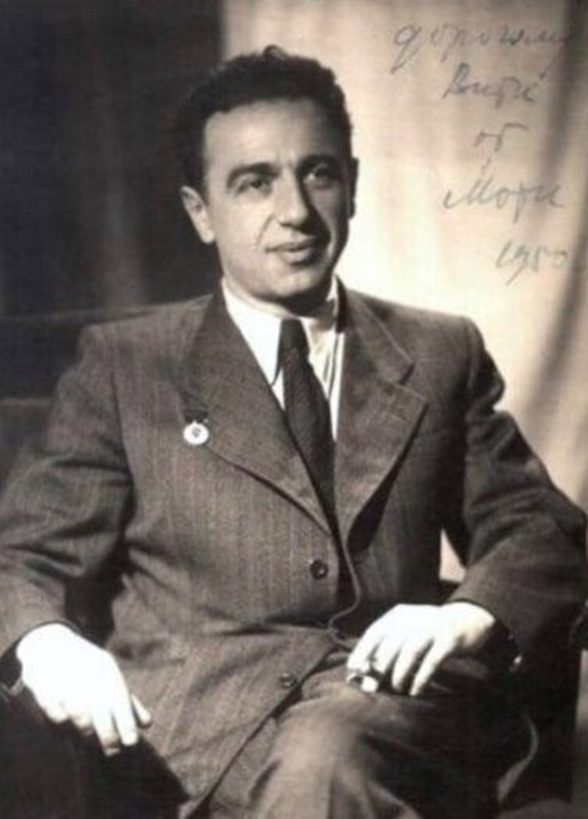 поэт 
Михаил Исаковский
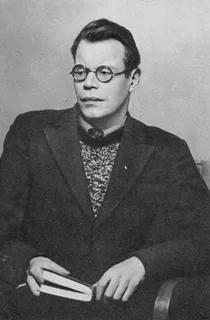 композитор
 Матвей Блантер
Песня «Катюша»
на войне
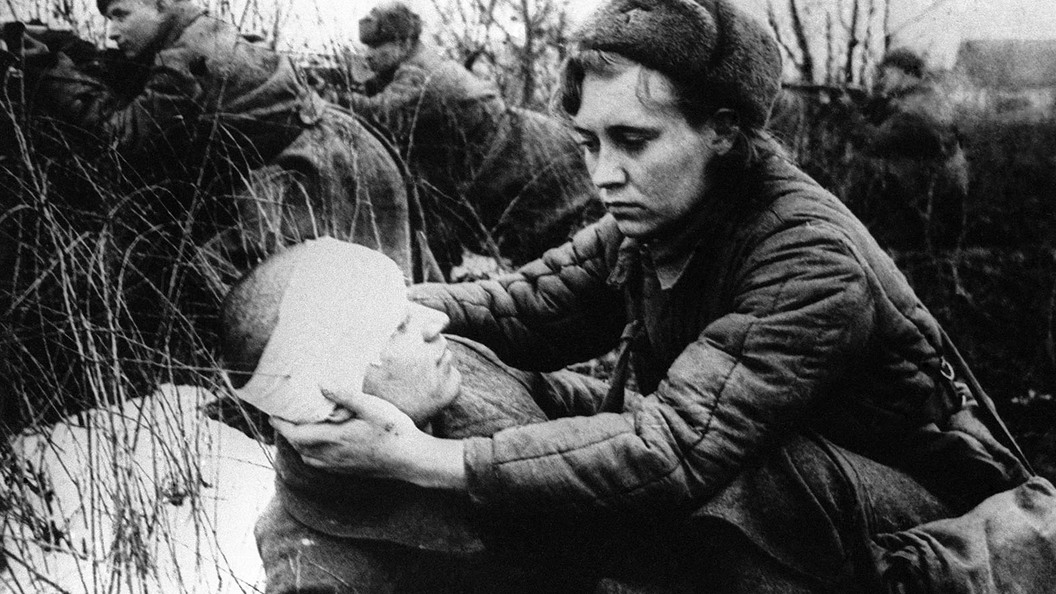 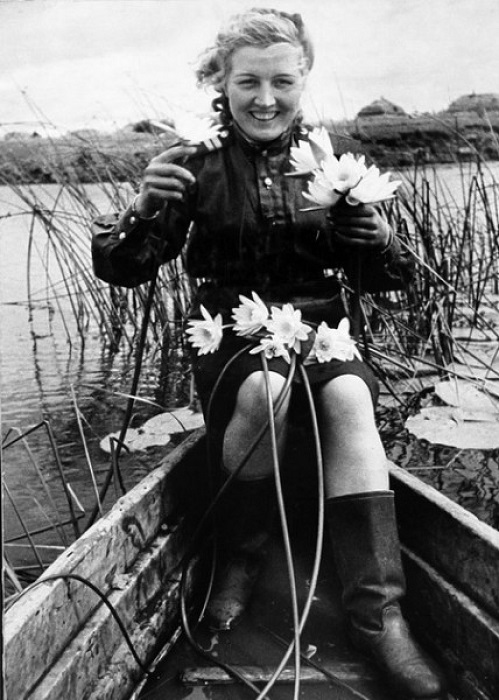 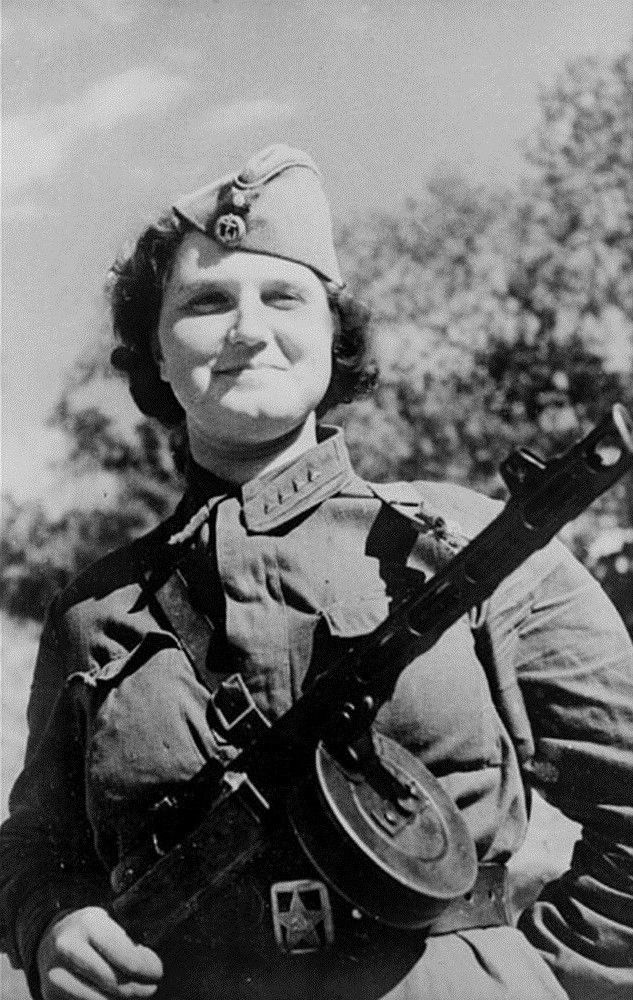 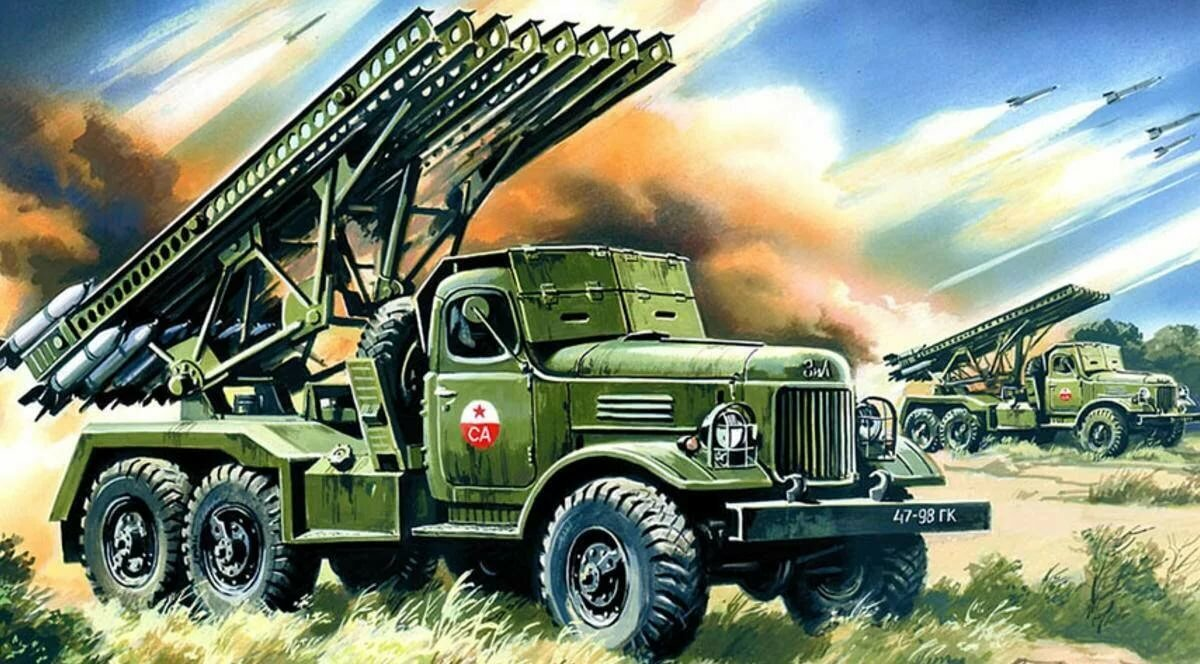 Песня «Катюша»
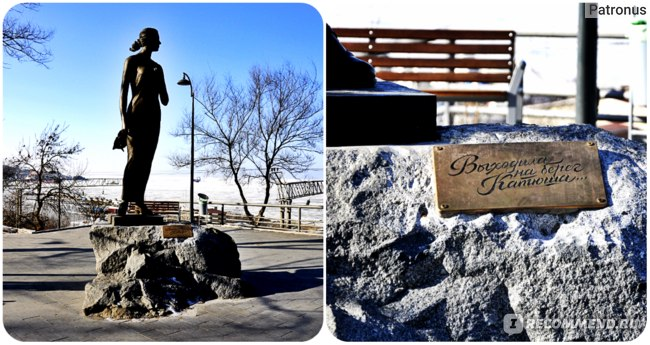 город Владивосток
скульптор Константин Новиков
Песня «Катюша»
Расцветали яблони и груши,
Поплыли туманы над рекой.
Выходила на берег Катюша
На высокий берег, на крутой.

Выходила, песню заводила
Про степного, сизого орла,
Про того, которого любила,
Про того, чьи письма берегла.

Ой, ты, песня, песенка девичья,
Ты лети за ясным солнцем вслед,
И бойцу на дальнем пограничье
От Катюши передай привет.
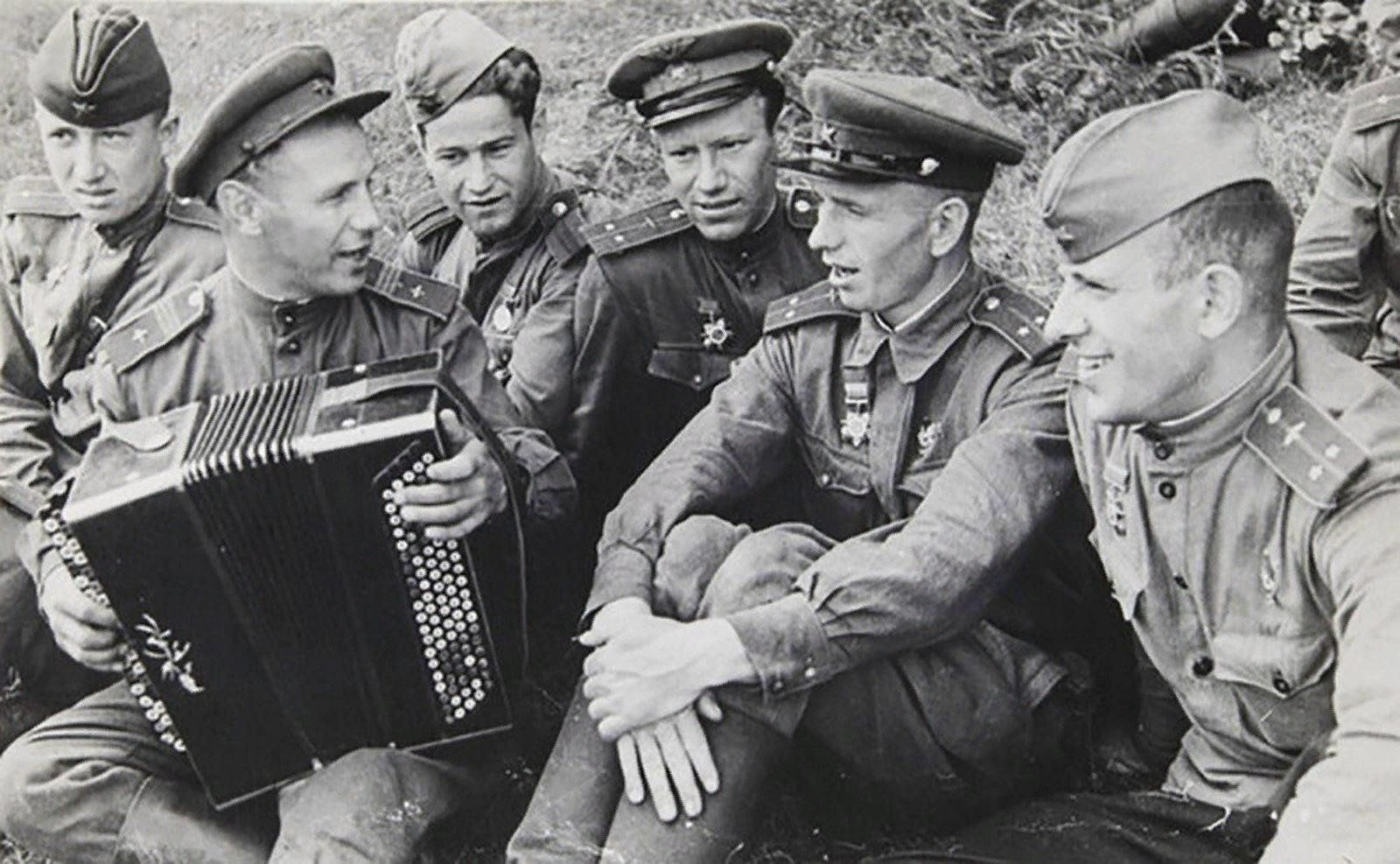 Песню знал каждый боец.
Песня «Дороги»
композитор 
Анатолий Новиков
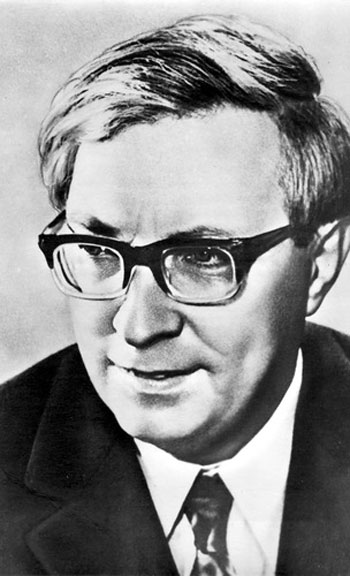 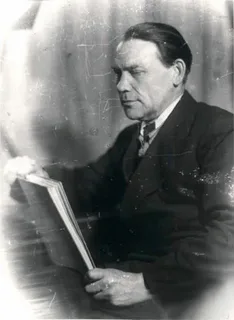 поэт 
Лев Ошанин
Песня «Дороги»
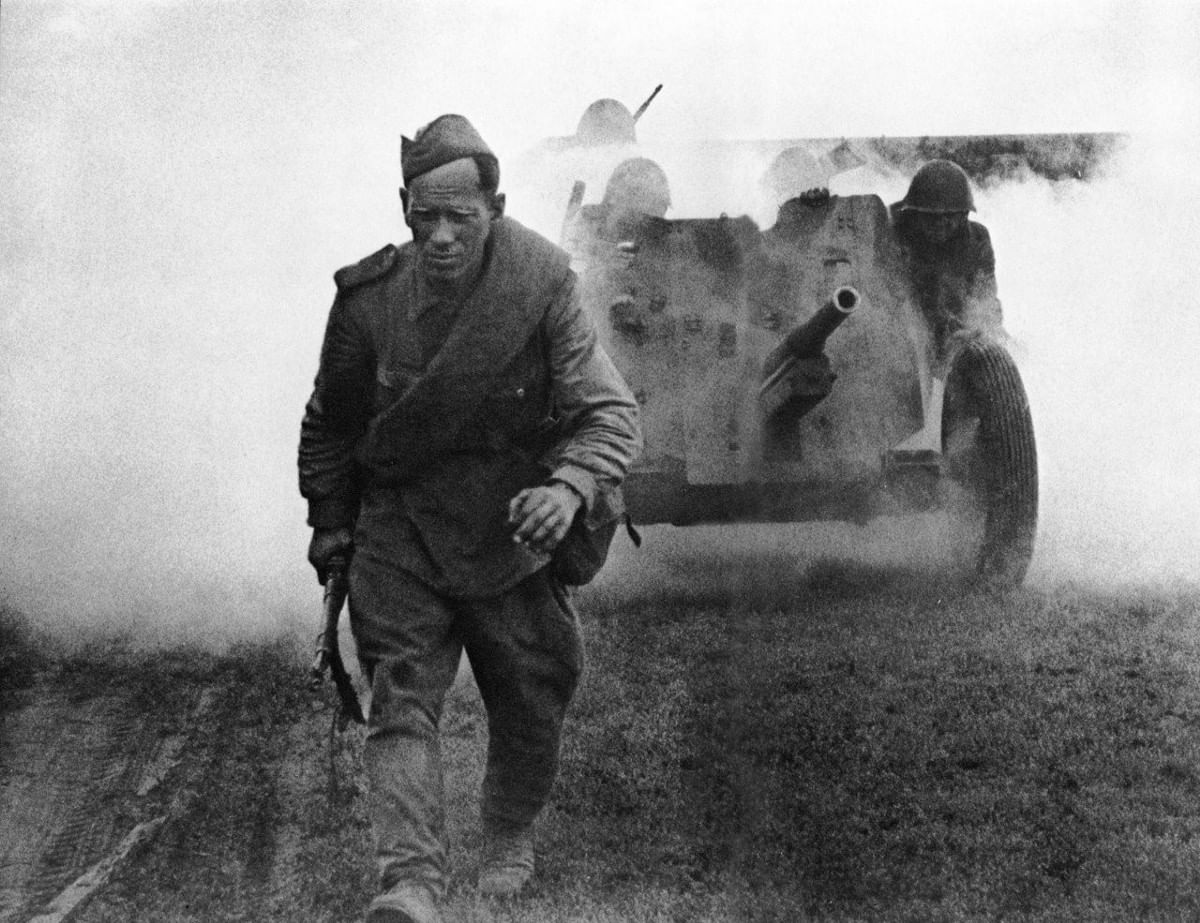 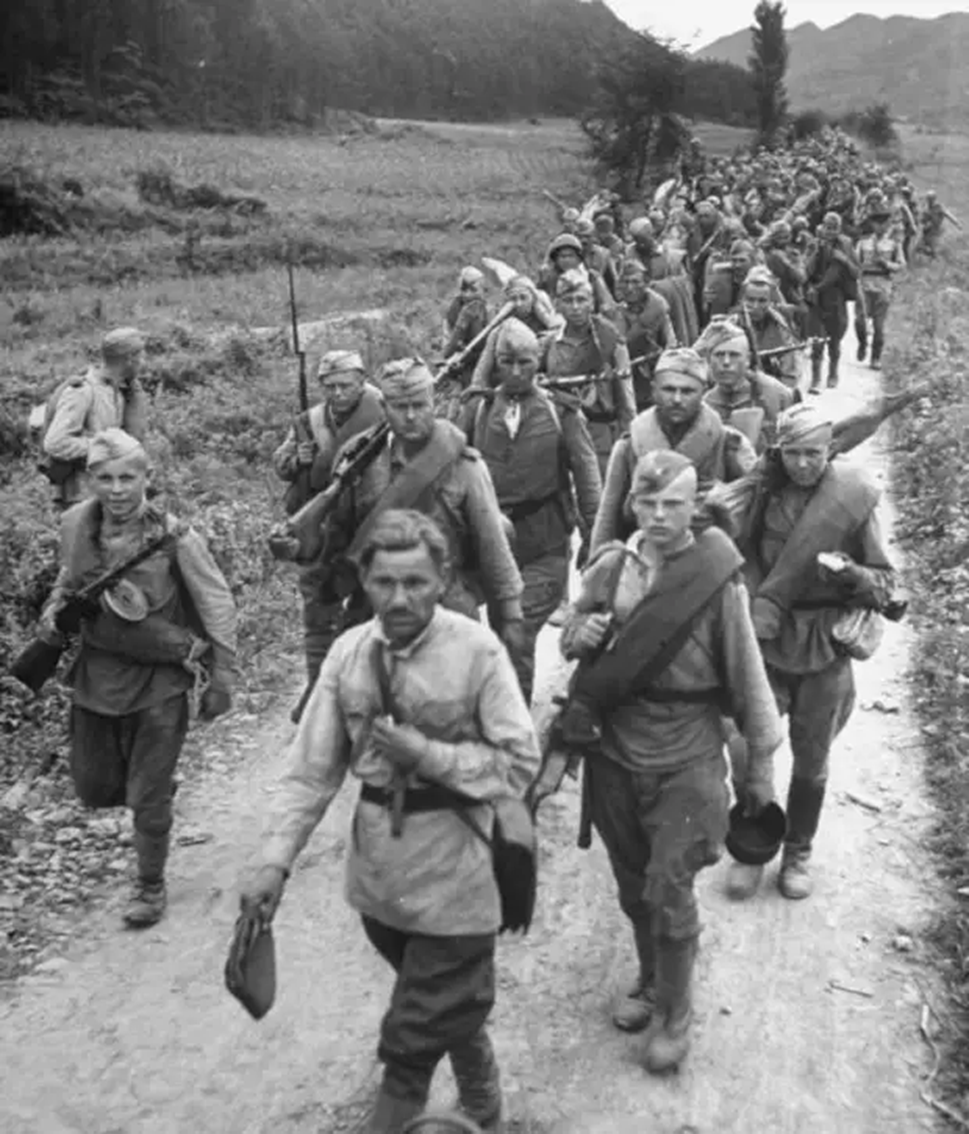 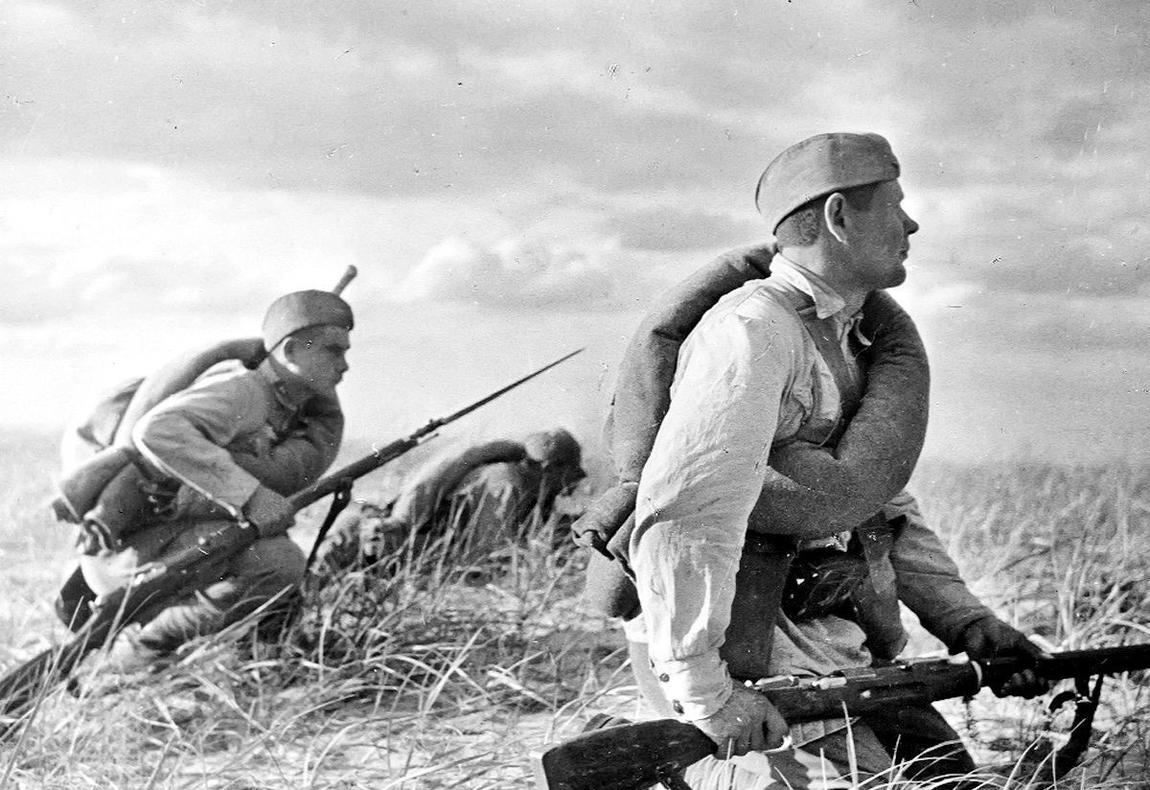 Шёл советский
солдат по трудным  
дорогам войны.
Песня «Дороги»
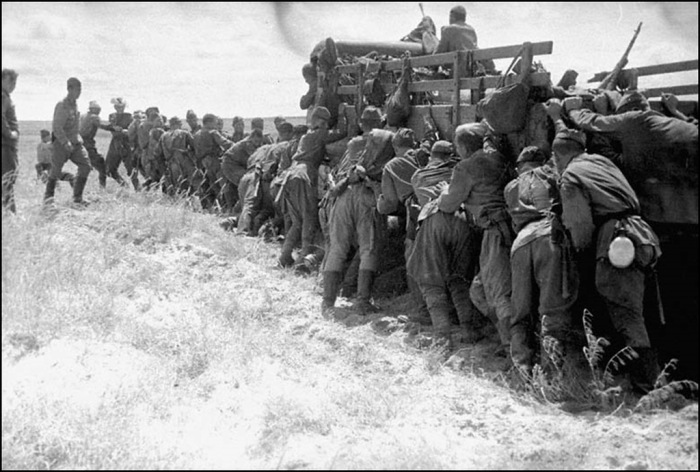 Эх, дороги…
Пыль, да туман,
Холода, тревоги,
Да степной бурьян.

        
 Знать не можешь
 Доли своей.
 Может,  крылья сложишь
 Посреди степей.
Нам дороги эти позабыть нельзя.
Песня «Черноглазая казачка»
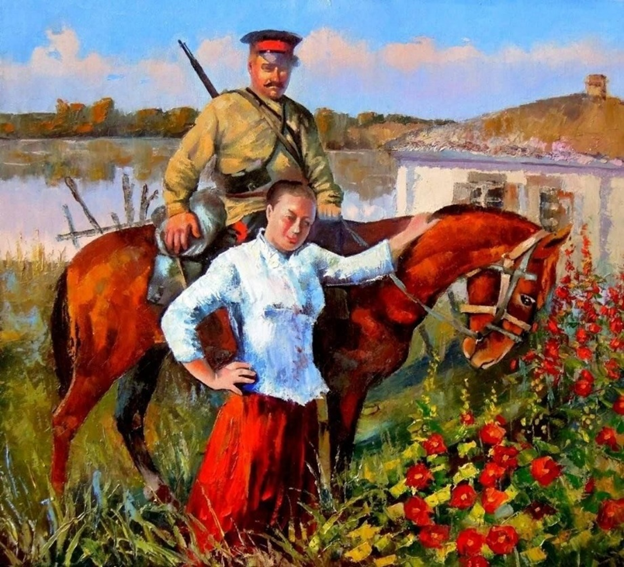 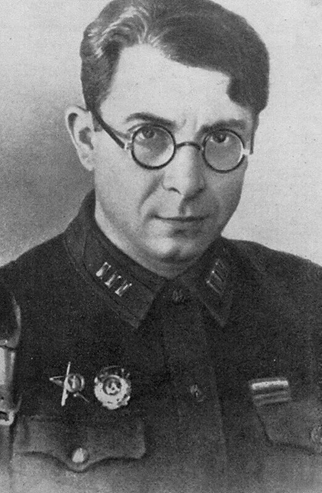 поэт 
Илья Сельвинский
Песня «Черноглазая казачка»
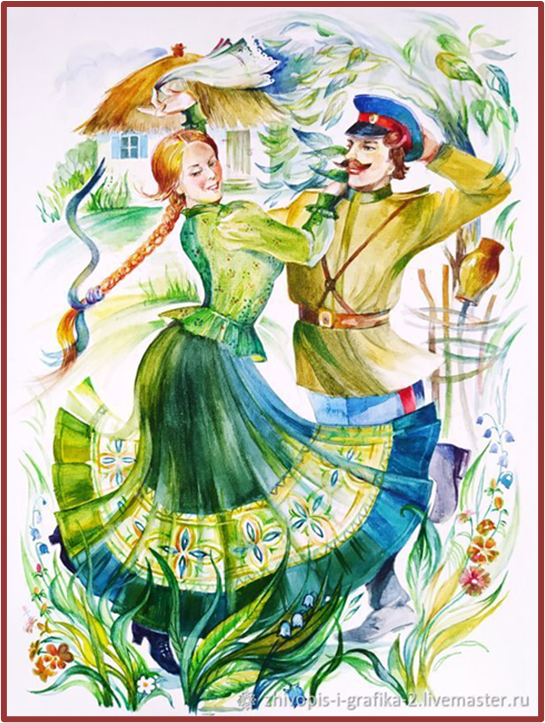 Черноглазая казачка 
	Подковала мне коня.
	Серебро с меня спросила,
	Труд не дорого ценя.

«Как зовут тебя, молодка?»
А молодка говорит:
«Имя ты мое услышишь
Из-под топота копыт».
Катя! Катя! Катерина!
Песни послевоенного периода
Поклонимся великим тем годам
На безымянной высоте
Бухенвальдский набат
Фронтовики, наденьте ордена!
Он не вернулся из боя
Журавли
День Победы
Легендарные песни Победы
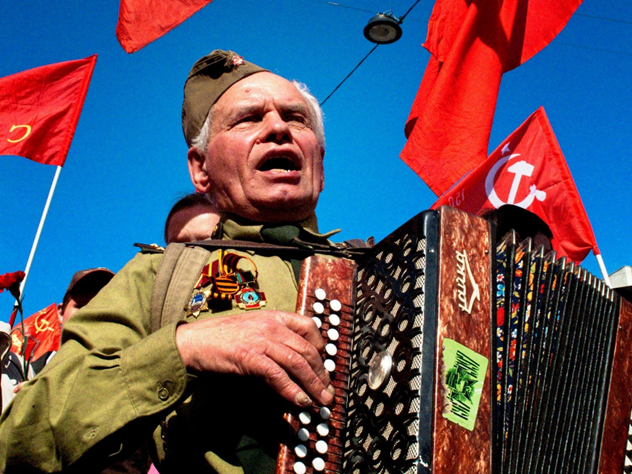 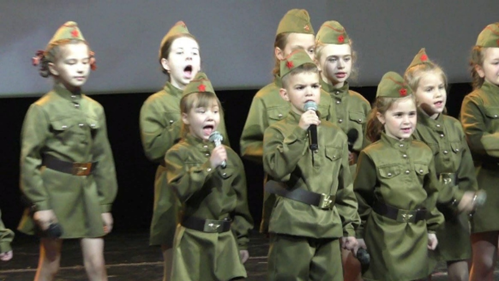 Поём вместе
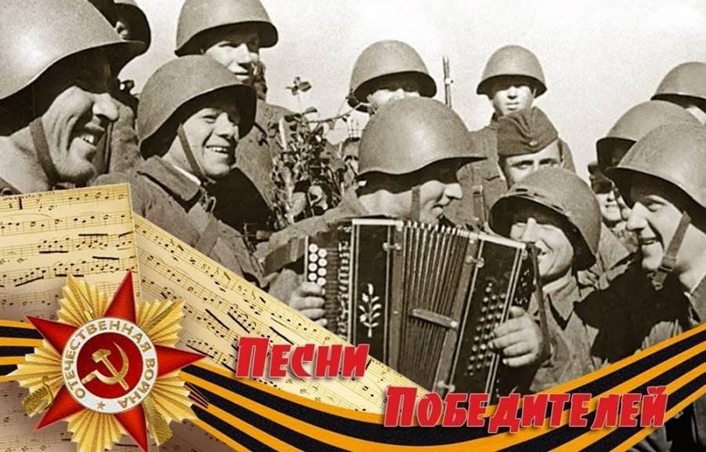 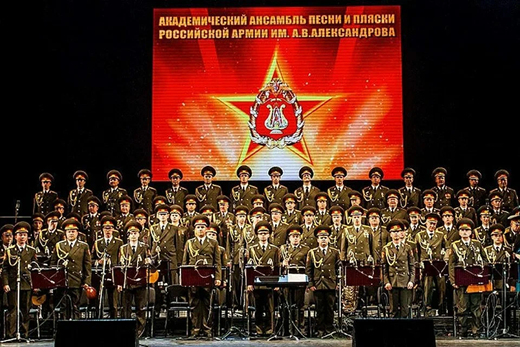 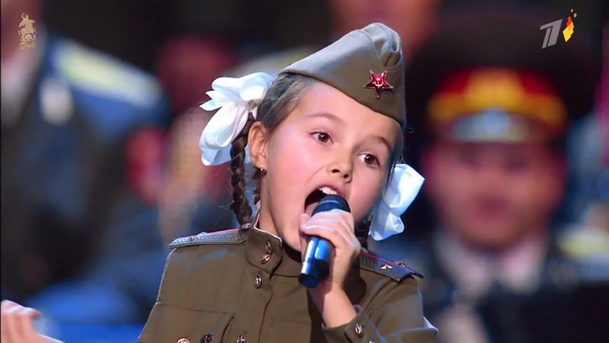 Легендарные песни Победы
Спасибо за внимание!
Подготовила преподаватель Е.А. Ситникова